Выделительная система
Куда девается вся та жидкость, которую мы выпиваем в течение дня?
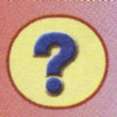 Возьми стакан с водой, положи в него кусочек мела, размешай. С помощью фильтровальной бумаги очисти воду от мела.
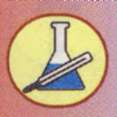 Выделительная система человека – это система органов, обеспечивающая выведение из организма излишков воды и ненужных ему веществ
Органы выделительной системы человека
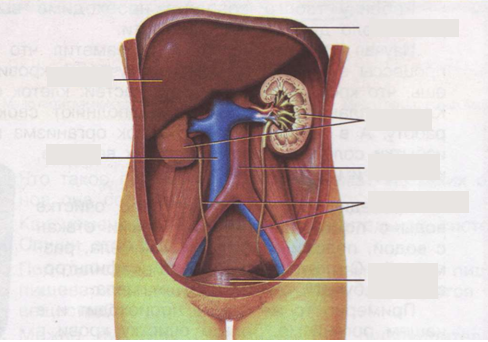 Диафрагма
Печень
Почки
Вена
Артерия
Мочеточники
Мочевой пузырь
Только ли через почки выделяется из нашего организма избыток влаги?
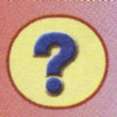 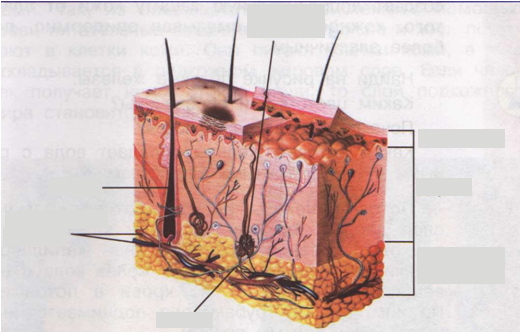 Потовые железы
Эпидермис
Волос
Дерма
Кровеносные сосуды
Подкожный жир
Нервы
Кожа участвует в процессе выделения из организма воды с растворёнными в ней веществами.
Какой процесс изображён на схеме? Какие органы участвуют в этом процессе? Какие жидкости в нём участвуют?
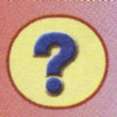 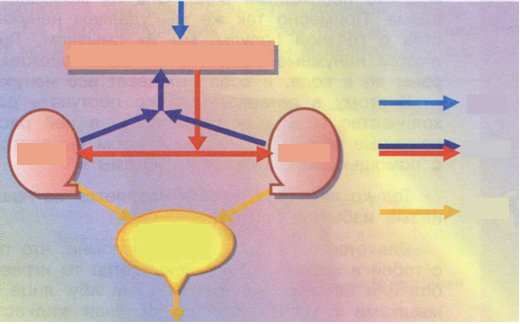 Клетки организма
Вода
Почка
Почка
Кровь
Моча
Мочевой пузырь
Как связана выделительная система с другими системами нашего организма?
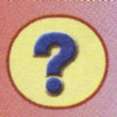